Event generator comparison
Zhiwen Zhao
2013/12/03 original
2014/02/12 update
2014/11/04 update
Intro
We are trying to compare particle rate between event generators and data

All code mentioned can be obtained from 
	https://hallaweb.jlab.org/wiki/index.php/Solid_eventgenerator
2
Wiser fit
Wiser fit is based on photon on proton target from SLAC data
It can output pip,pim,kp,km,p,anti-p result
no result on neutron

For electron on nuclei target, one can approximate electron with virtual photon flux
This way we can represent different targets solely in rad_len and the output is linearly proportional to rad_len
Here is one example of estimating rad_len
	“RAD_LEN (%)is the radiation length of target, including internal (typically 5%)
               = .5 *(target radiation length in %) +5.
       	= 100. IF BREMSTRULUNG PHOTON BEAM OF 1 EQUIVIVENT QUANTA”
Also one need to estimate rate on neutron somehow
3
Whitlow and qfs fit
Whitlow fit gives only DIS electron rate on proton and deuteron
qfs fit gives general electron rate on proton and deuteron
both have nothing to do with target rad_len
4
Generator “eicRate”
e rate (including eDIS and others) based on CTEQ6 PDF on proton or neutron
(others including inelastic and resonance region, the estimation could be off)
eES rate based on formula on proton or neutron
hadron rate based on Wiser fit
pip,pim,Kp,Km,p and p-bar on proton from Wiser fit directly
pi0 rate = (pip+pim)/2 , Ks,Kl rate = (Kp+Km)/2
pip or pim rate on proton = pim or pip rate on neutron
Kp or Km rate on proton = Km or Kp rate on neutron
p rate on proton = p rate on neutron
Randomly choose proton or neutron as target for each event or take average
It can take general target with these consideration

	radlen= 0.5*rad*100.*(4.0/3.0) + intrad*100.0
                  = 8.22  (40cm LD2 with rad=40/745.4=0.0537 and 11GeV beam)
	           = 6.14 (20cm LD2 with rad=20/745.4=0.0268 and 6GeV beam)
                  = 4.69 (40cm 10amg He3 with rad=40/(67.42/1.345e-3)=0.8e-3 and 11GeV beam)
                  = 4.40 (40cm 10amg He3 with rad=40/(67.42/1.345e-3)=0.8e-3 and 6GeV beam)

          Intrad   = 2.0*ln(e_lab/0.000511)/(137.0*3.14159)
		             = 0.0464 (11 GeV beam)
                                    = 0.0435 (6 GeV beam)	
                                                           		See rad_len formula in backup slides from Seamus  

All Use “nucleon luminosity =A*nuclei luminosity“ for normalization
Generator “single_rate” by Xin Qian
eDIS 1 based on whitlow fit on proton or deuteron
Rate of He3 = rate of proton + rate of deuteron
eDIS 1 based on qfs fit on proton or deuteron
Rate of He3 = rate of proton + rate of deuteron
Hadron based on wiser fit
has no treatment for rate on neutron, only can do fixed target
rad_len used
		Hydrogen target
		         rad_len=2.7 + 0.5*(15.*0.0708)/61.28*100.=3.57
		Deuterium target
		         rad_len=(2.7 + 0.5*(12.*0.169)/122.4*100.)*2=7.06
		He3
	     	         rad_len= 3.57+ 7.06 = 10.63
It use nuclei luminosity for normalization
Beyond “single_rate”, Xin has additional correction from comparison between the calculation and 6GeV Transversity exp data on He3
6
Rate on He3
7
He3 hadron rate difference between “eicRate” and “single_rate” with 6GeV beam
Both are based on wiser  fit, but use it differently, so they have different distribution and normalization factor

“eicRate” has He3 rad_len=4.40
“eicRate” uses “nucleon luminosity =A*nuclei luminosity” for normalization where A=3
“eicRate” assumes “pip or pim rate on proton = pim or pip rate on neutron”, so its distribution is NOT exactly like wiser fit
its pip rate  ~ (2/3 pip_wiser+1/3pim_wiser)
its pim rate ~ (2/3 pim_wiser+1/3pip_wiser)

“single_rate” uses rad_len=10.63
“single_rate” uses “nuclei luminosity” for normalization
“single_rate” treats rate on neutron the same as proton, so its distribution is exactly like wiser fit

At least, “eicRate” over “single_rate w/o correction” has a factor 1.24=4.40*3/10.63
8
Xin’s He3 wiser pion correction factor (Mom VS theta)for 11GeV and 6GeV
factor = 2.33369*exp(-0.508963*mom*sin(theta/180.*3.1415926)*
                        sqrt(0.938*0.938+2.*0.938*5.892)/sqrt(0.938*0.938+2.*0.938*ebeam));
if (factor<=1) factor=1

At 10 deg and 1GeV,  it is 2.14 for 6GeV beam, 2.19 for 11GeV beam
At 10 deg and 2GeV,  it is 1.96 for 6GeV beam, 2.04 for 11GeV beam
At 16 deg and 2.35GeV, it’s 1.68 for 6GeV beam (6GeV Transversity condition)
11GeV
6GeV
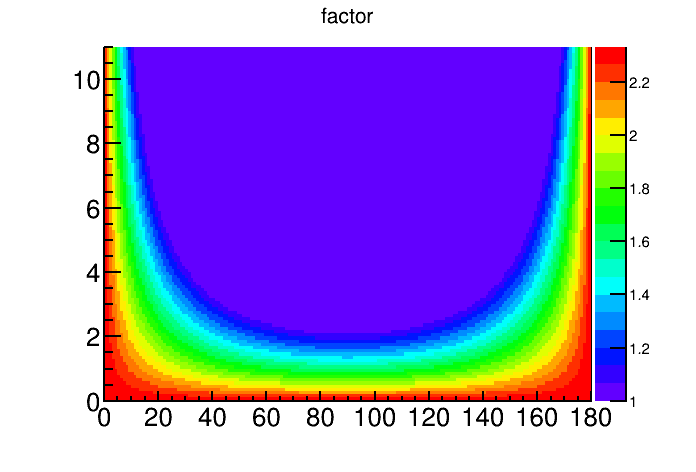 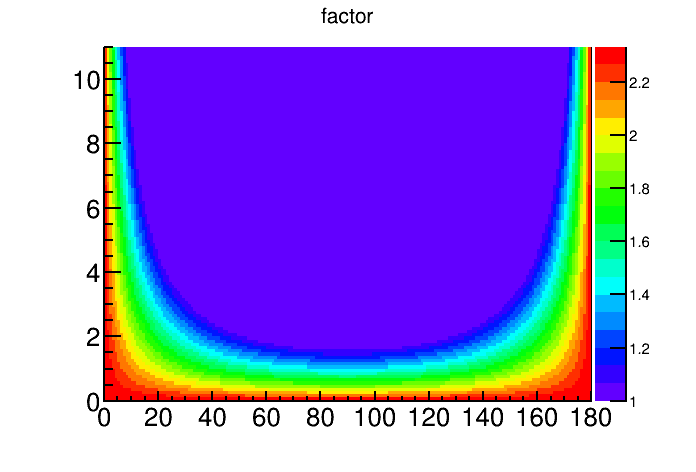 9
He3 Hadron rate
eicrate
Single_rate w/o factor
Single_rate with factor
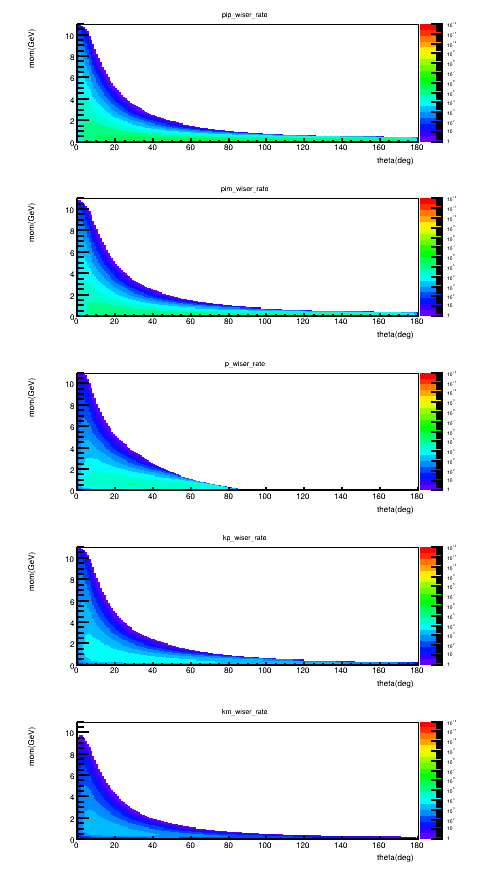 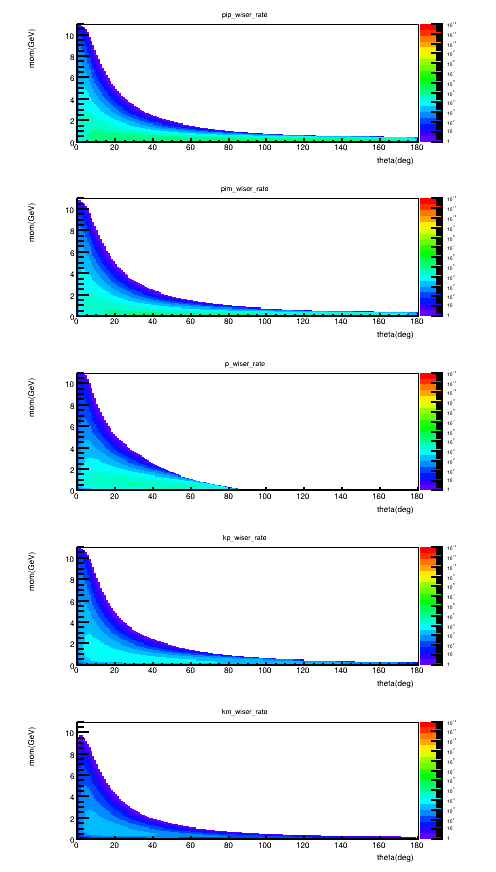 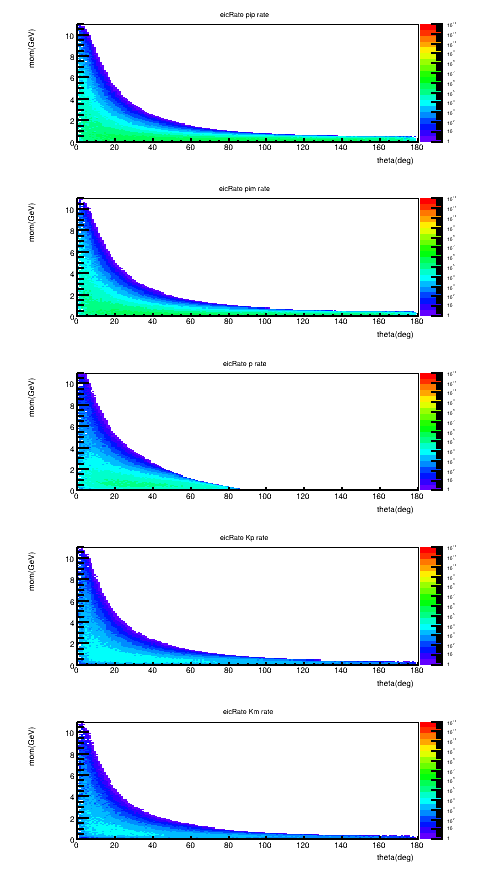 pip
pim
p
Kp
Km
10
He3 Hadron rate ratio
eicrate /(Single_rate w/o factor)
eicrate/(single_rate with factor)
pip
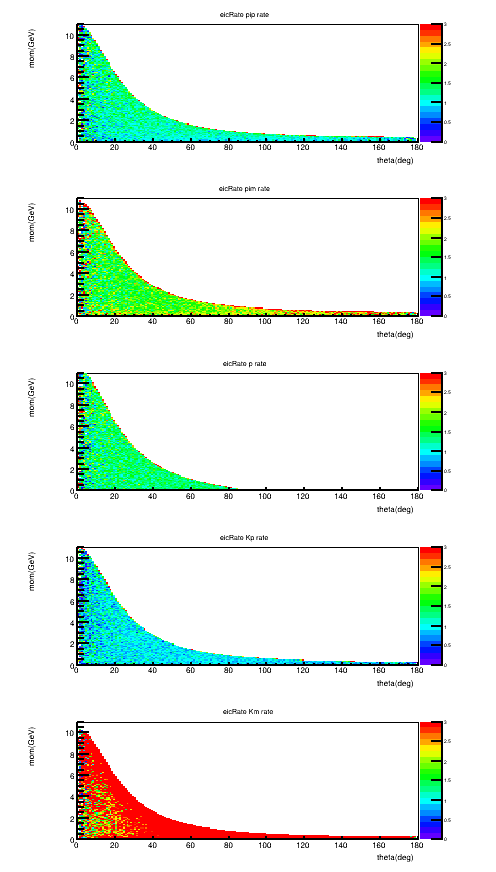 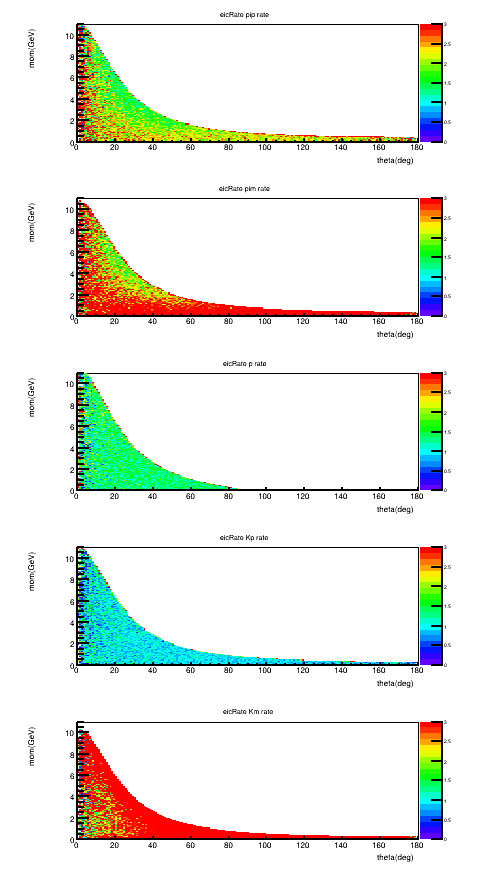 3  on average
1.5  on average
pim
p
Kp
Km
11
My calculation using “single_rate” for 6GeV Transversity Condition
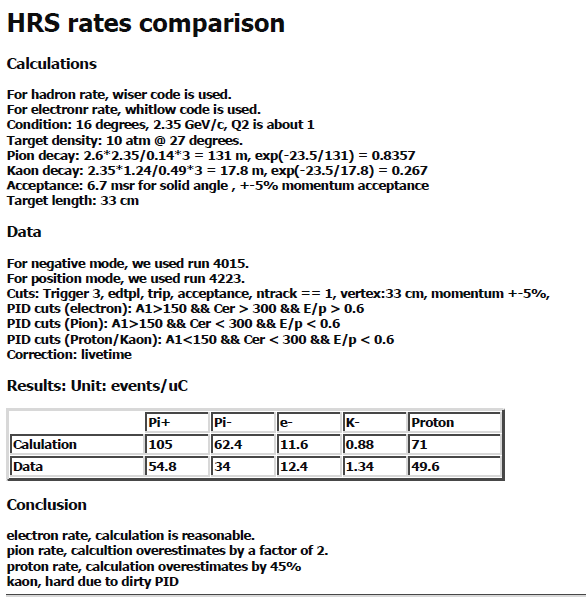 Xin’s summary
method 
Calculate Xsec at one fixed kinematic point, 
                  then multiply by luminosity and phase space
No radiative correction
same method used by Xin
Assume 
6 GeV beam, theta 16 deg, Mom 2.35GeV
Current 10uA, target 33cm 10amg He3 target
nuclei Lumi  0.557e36/cm2/s
           = 10e-6/1.6e-19*33*1.345e-3*6.02e23/3
Phase space 0.0013 according to Zhihong’s simulation
	(comparing to Xin’s estimation 0.0016 = 6.7msr*2.35GeV*10%)
Result




e- rate by whitlow fit, hadron rate by wiser fit with radlen=10.63
Get rate by “./main 0 557 6 1 1 1.85 2.85 15.5 16.5” on proton and  “./main 1 557 6 1 1 1.85 2.85 15.5 16.5” on deuteron,  add both to get rate on He3. 
(sin(16/180*3.1416)*1/180*3.1416*2*3.1416)*1 =0.0302  is phase space used in the code
10uA current is 10uC/s
Pion decay 0.8357, kaon decay 0.267
For example (1.46e-3+8.08e-4)*1e6/0.0302*0.0013/10=9.73 /uC for e-
12
He3 hadron rate
“eicRate” over “single_rate w/o correction” has a factor 1.24
single_rate correction factor is 2 on average
“eicRate” over “6GeV Transversity data” is a factor 2.48=1.24*2

So we may use 40% (~ 1/2.5) hadron rate from “eicRate” for 6GeV beam
but it’s not clear how it would be for 11GeV

It would be good to do a direct comparison between “eicrate” and  data
13
He3 e rateW=2 red line, Q2=1 black line
“single_rate” whitlow covers DIS only, no output for Q2<1 or W<2
In DIS, “eicrate” and “single_rate” whitlow ratio is around 1
Compare sum of rate between of 7-24 degree and W>2, Q2>1. The result of “eicRate” is 1.2 times of “single_rate” whitlow
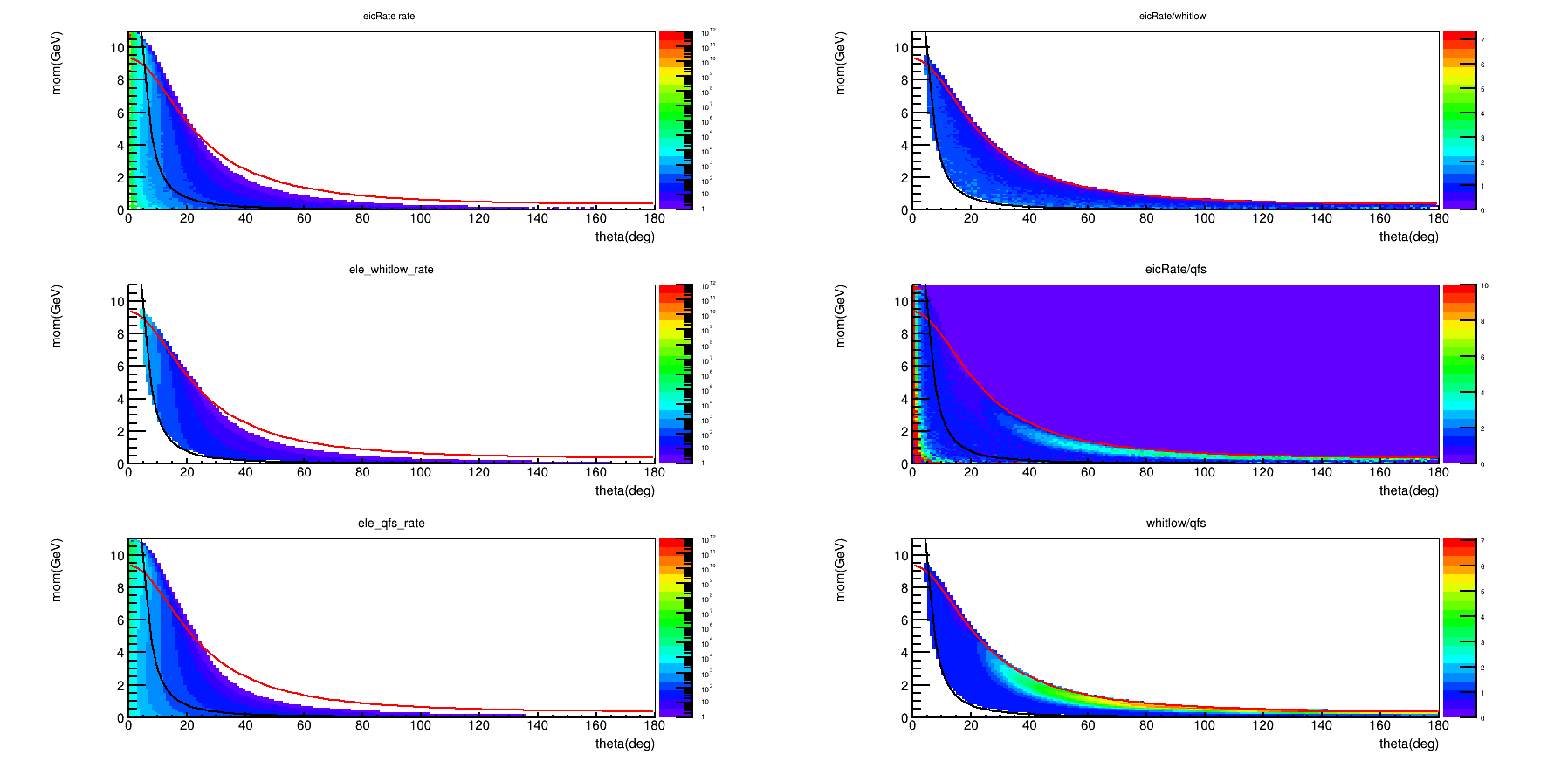 14
He3 e rate
“eicRate” and “single_rate” use different fit to estimate, “eicRate” over  “single_rate” is 1.2 for SoLID kinematics
“single_rate” whitlow comparing to 6GeV Transversity data needs a correction factor 1.25

If we can combine these two, “eicRate” is close to data now

It would be good to do a direct comparison between “eicrate” and  data
15
Rate on LD2
16
LD2 hadron rate difference between “eicRate” and “single_rate” with 6GeV beam
Both are based on wiser  fit, but use it differently, so they have different distribution and normalization factor

“eicRate” has rad_len=6.14 for 20cm LD2
“eicRate” uses “nucleon luminosity =A*nuclei luminosity” for normalization where A=2
“eicRate” assumes “pip or pim rate on proton = pim or pip rate on neutron“, so its distribution is NOT exactly like wiser fit
its pip rate  ~ (1/2 pip_wiser+1/2pim_wiser)
its pim rate ~ (1/2 pim_wiser+1/2pip_wiser)

“single_rate” uses rad_len=7.06
“single_rate” uses “nuclei luminosity” for normlization
“single_rate” treats rate on neutron the same as proton, so its distribution is exactly like wiser fit

At least, “eicRate” over “single_rate” has a factor 1.74=6.14*2/7.06
17
My calculation using “single_rate” for 6GeV PVDIS Condition “DIS#1”
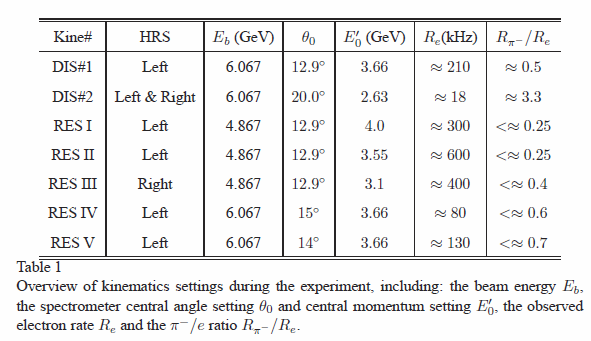 method 
Calculate Xsec at one fixed kinematic point, 
                  then multiply by luminosity and phase space
No radiative correction
same method used by Xin
Assume 
6.067 GeV beam
Current  100uA, target 20cm LD2
nuclei Lumi  0.635e39/cm2/s
            =100e-6/1.6e-19*20*0.169*6.02e23/2
Phase space by Zhihong’s simulation:  0.0022 for DIS#1, 0.0015 for DIS#2                                                      
Result





e- rate by whitlow fit, hadron rate by wiser fit with radlen=7.06
Get rate by “./ main 1 0.635e6 6.067 1 1 3.16 4.16 12.4 13.4” for DIS#1, “./main 1 0.635e6 6.067 1 1 2.13 3.13 19.5 20.5” for DIS#2
(sin(12.9/180*3.1416)*1/180*3.1416*2*3.1416)*1=0.0245 for DIS#1 and (sin(20.0/180*3.1416)*1/180*3.1416*2*3.1416)*1=0.0375 for DIS#2, phase space used in the code
Pion decay 0.8357, kaon decay 0.267
For example, 3.51*1e6/0.0245*0.0022/1e3=315kHz  for e-
Xiaochao’s summary of data
18
LD2 hadron rate
“eicRate” over “single_rat” has a factor 1.74
single_rate seems reproduce 6GeV PVDIS data at DIS region well
“eicRate” over “6GeV PVDIS data” is a factor 1.74

So we may 60% (~ 1/1.74) hadron rate from “eicRate” for 6GeV beam
but it’s not clear how it would be for 11GeV

It would be good to do a direct comparison between “eicrate” and  data
19
LD2 e rate (unfinished)
“eicRate” and “single_rate” use different fit to estimate
“single_rate” whitlow comparing to 6GeV PVDIS data needs a correction factor 0.65



It would be good to do a direct comparison between “eicrate” and  data
20
backup
21
Code “single_rate” result
[zwzhao@lily single_rate]$ ./main 0 557 6 1 1 1.85 2.85 15.5 16.5
 use mom and theta as variables
 mom_min   1.85000002     mom_max   2.84999990     theta_min_deg   15.5000000     theta_max_deg   16.5000000    
 Electron from whitlow   :   8.07928212E-04 MHz
 Electron from qfs       :   7.99543574E-04 MHz
 Positive Pion from wiser:   8.67747795E-03 MHz
 Negative Pion from wiser:   5.17326035E-03 MHz
 Proton from wiser       :   5.01987291E-03 MHz
 Positive Kaon from wiser:   1.74075132E-03 MHz
 Negative Kaon from wiser:   2.36223714E-04 MHz


zwzhao@lily single_rate]$ ./main 1 557 6 1 1 1.85 2.85 15.5 16.5
 use mom and theta as variables
 mom_min   1.85000002     mom_max   2.84999990     theta_min_deg   15.5000000     theta_max_deg   16.5000000    
 Electron from whitlow   :   1.46477344E-03 MHz
 Electron from qfs       :   1.72863191E-03 MHz
 Positive Pion from wiser:   1.71696413E-02 MHz
 Negative Pion from wiser:   1.02360398E-02 MHz
 Proton from wiser       :   9.93254315E-03 MHz
 Positive Kaon from wiser:   3.44432797E-03 MHz
 Negative Kaon from wiser:   4.67402628E-04 MHz


[zwzhao@lily single_rate]$ ./main 1 0.635e6 6.067 1 1 3.16 4.16 12.4 13.4
 use mom and theta as variables
 mom_min   3.16000009     mom_max   4.15999985     theta_min_deg   12.3999996     theta_max_deg   13.3999996    
 Electron from whitlow   :   3.50617242     MHz
 Electron from qfs       :   4.11271048     MHz
 Positive Pion from wiser:   2.11581039     MHz
 Negative Pion from wiser:   1.24890971     MHz
 Proton from wiser       :   1.24679077     MHz
 Positive Kaon from wiser:  0.682648838     MHz
 Negative Kaon from wiser:   4.33244333E-02 MHz


[zwzhao@lily single_rate]$ ./main 1 0.635e6 6.067 1 1 2.13 3.13 19.5 20.5
 use mom and theta as variables
 mom_min   2.13000011     mom_max   3.13000011     theta_min_deg   19.5000000     theta_max_deg   20.5000000    
 Electron from whitlow   :  0.719959378     MHz
 Electron from qfs       :  0.921629548     MHz
 Positive Pion from wiser:   2.96858835     MHz
 Negative Pion from wiser:   1.81487012     MHz
 Proton from wiser       :   2.89821553     MHz
 Positive Kaon from wiser:  0.783541083     MHz
 Negative Kaon from wiser:   7.48522878E-02 MHz
22
Zhihong Ye’ simulation of HRS acceptance
6GeV Transversity (16deg, 2.35GeV)  Deltap = ± 6%   Theta   = ± 90mrad   Phi       = ± 45mrad   VZ = ± 16.5 cm   acceptance of this phase space 0.276781
        effective phase space 0.00126
                                                 =180e-3*90e-3*0.276781*2.35*0.12
6GeV PVDISPhase Space is: Dp = ± 6%,  Theta = ± 90mrad, Phi = ± 45mrad, VZ = 20cm 
DIS #1, P0 = 3.66, Theta = 12.9, the acceptance is 0.304386 
                   effective phase space 0.0022=180e-3*90e-3*0.304386*3.66*0.12
DIS #2, P0 = 2.63, Theta = 20.0, the acceptance is 0.292408	          effective phase space 0.0015=180e-3*90e-3*0.292408*2.63*0.12

NOTE that I use a much larger phase space that the HRS can accepted so we can cover any possible way the events going through the HRS, like using very long target. If we use a smaller phase space, the acceptance value could be smaller, but the effective phase space ( = full phase space*acceptance) should be a constant.
23
Seamus’s slides about “eicRate”
24
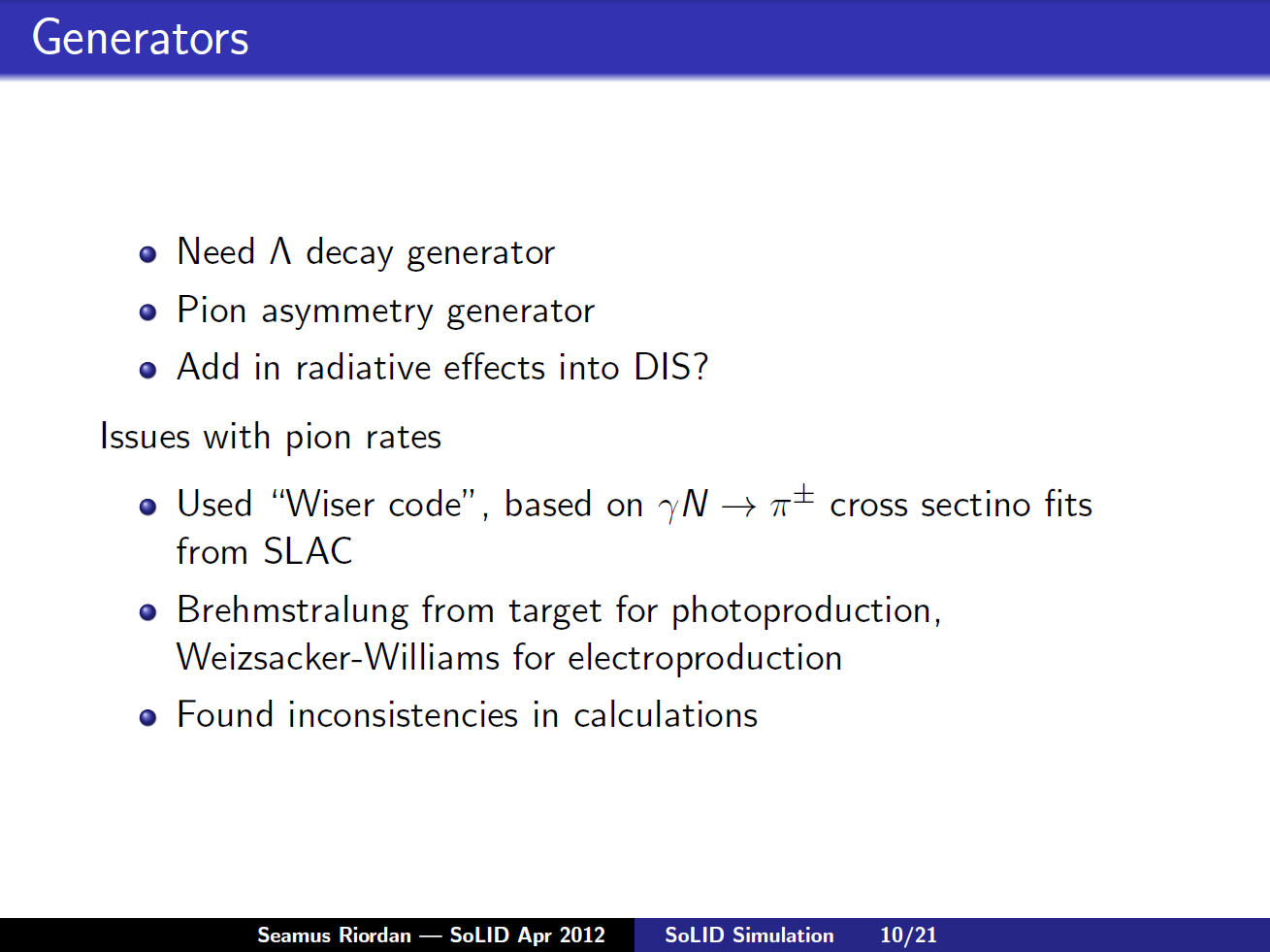 25
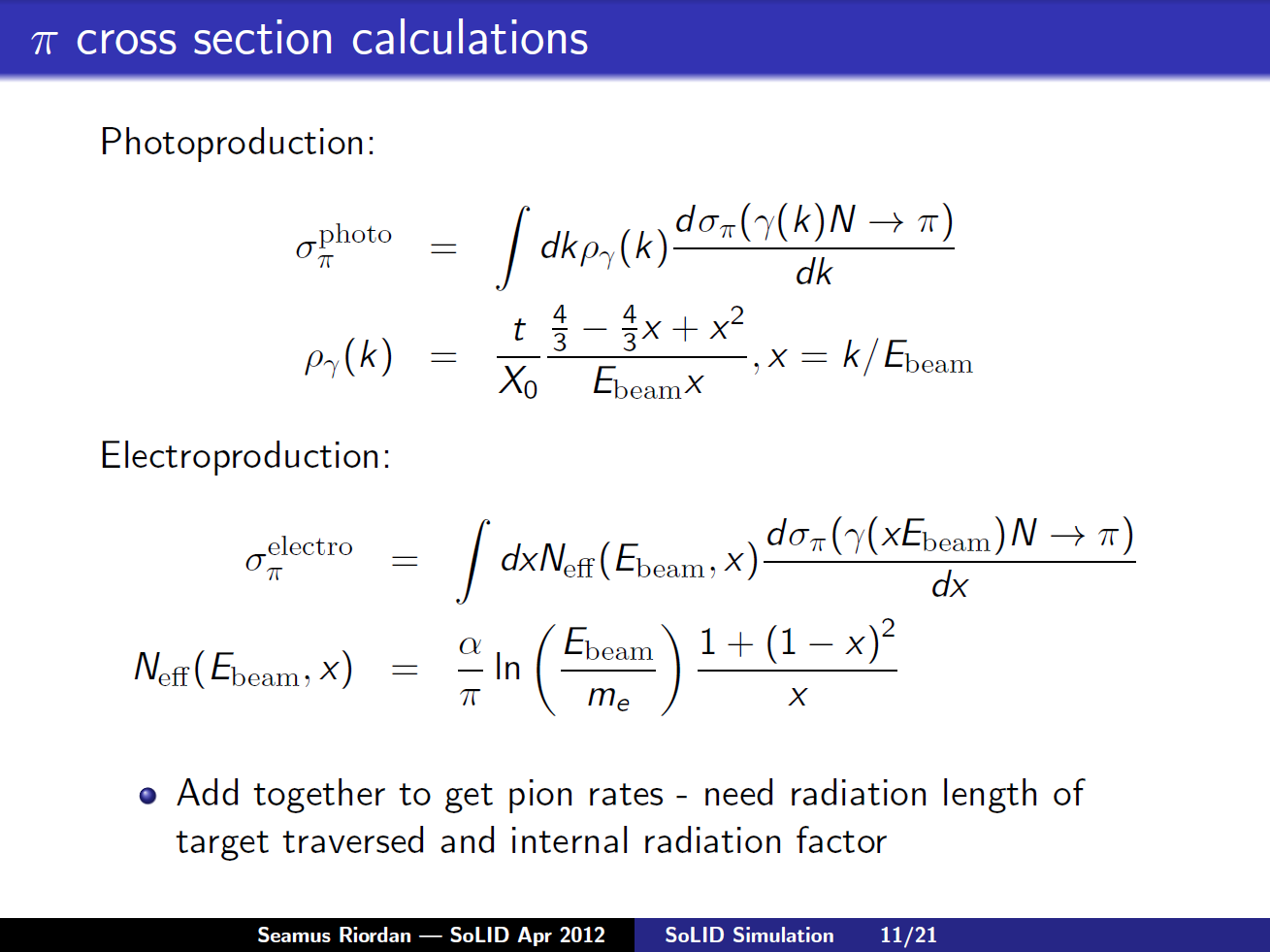 26
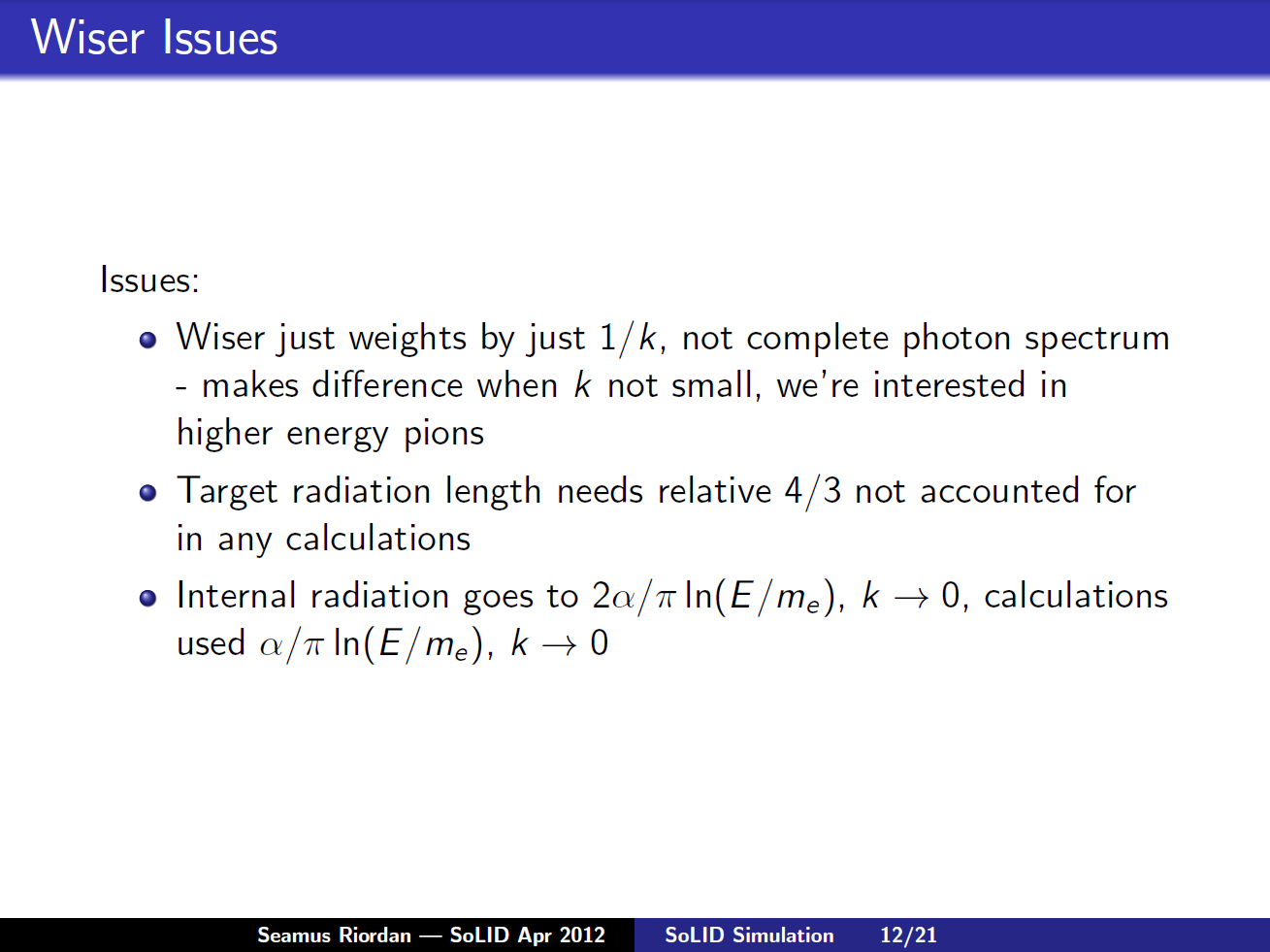 27
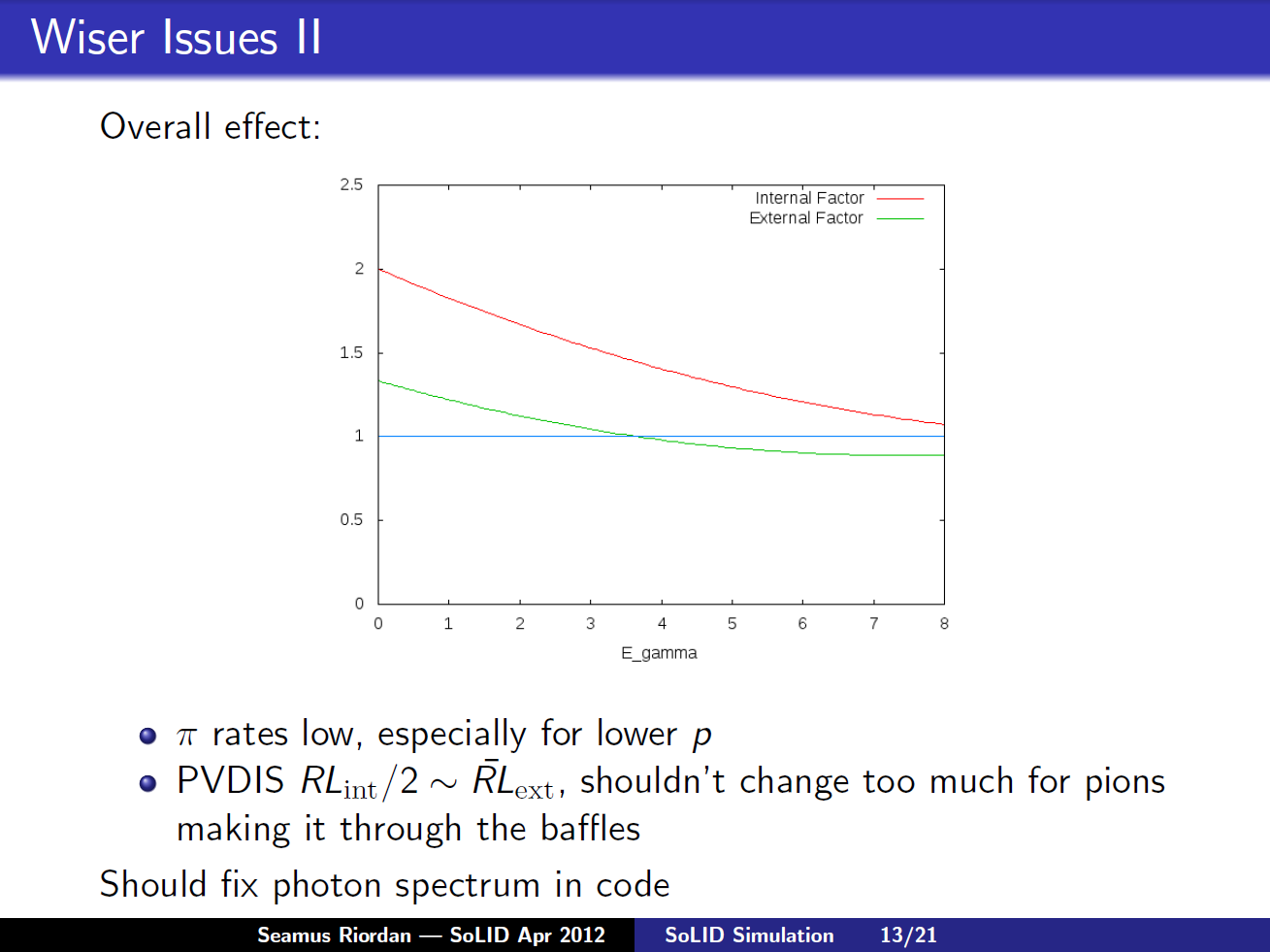 28
other
29
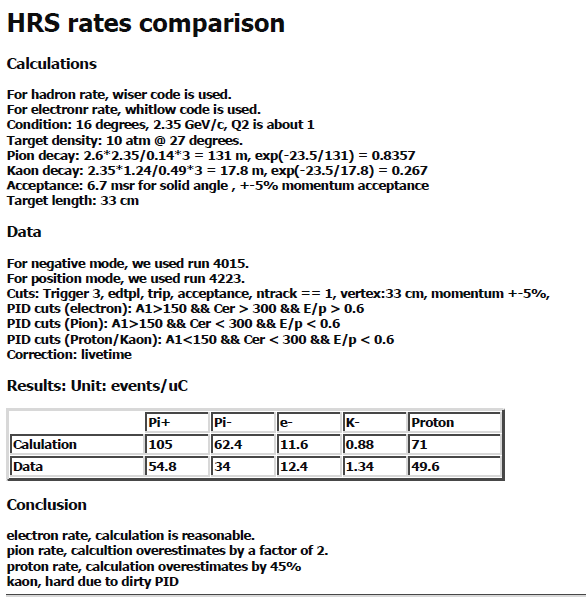 (outdated)My calculation using “eicrate” for 6GeV Transversity Condition
Method
eicrate  generate a distribution, find the event within HRS acceptance, then count the rate
Should be more accurate comparing to calculation at a fixed point

Assume
HRS P range (2.2325,2.4675)
HRS solid angle is a cone with half angle 2.65 deg
	6.7e-3=2*3.1416*(1-cos(2.65/180*3.1416))
Result
2857/10*0.8357= 238 uC for pip
2753/10*0.8357= 230 uC for pim
30